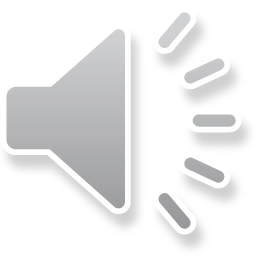 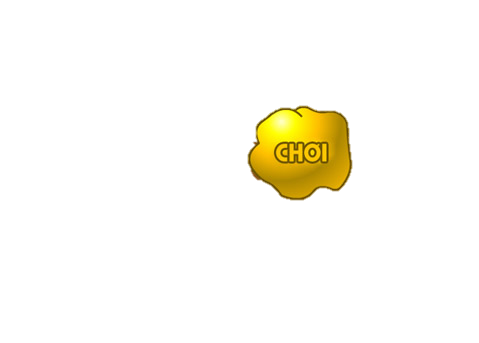 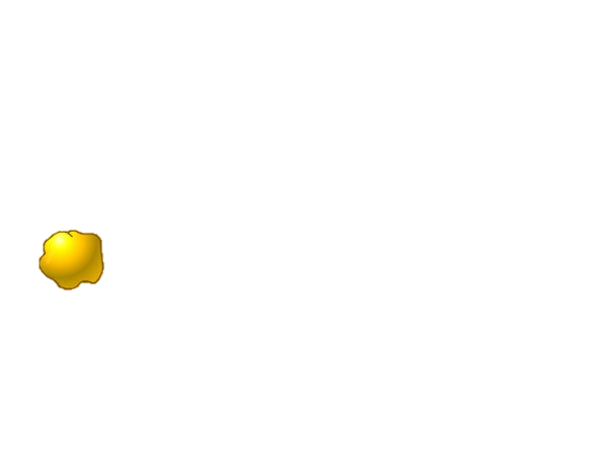 MỤC TIÊU
$ 1000
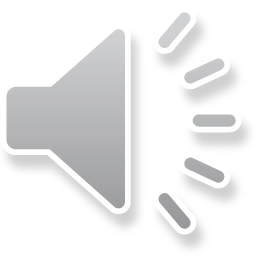 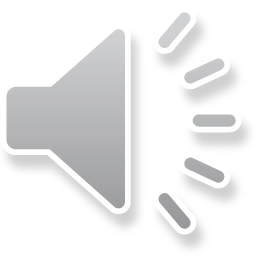 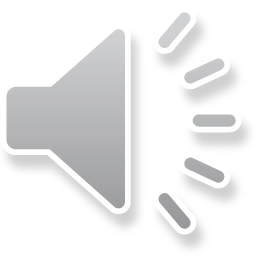 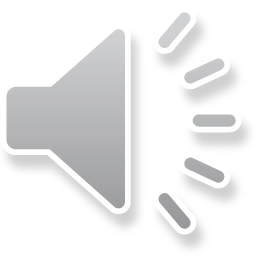 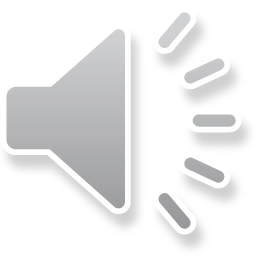 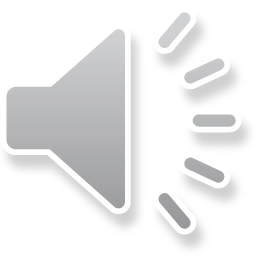 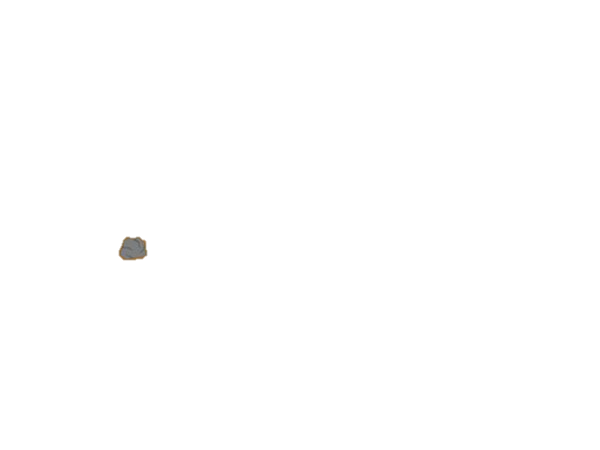 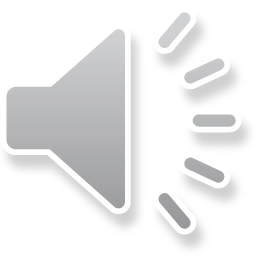 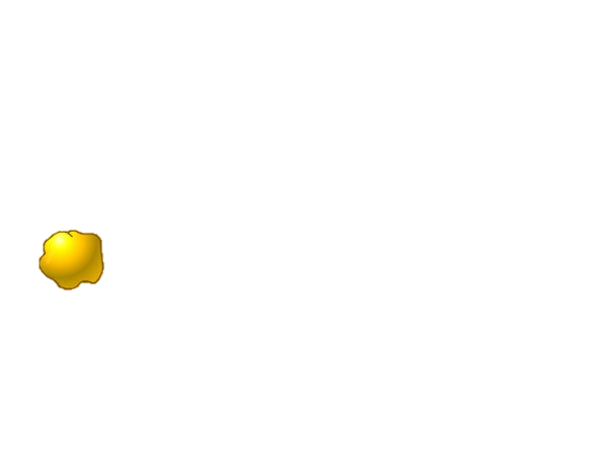 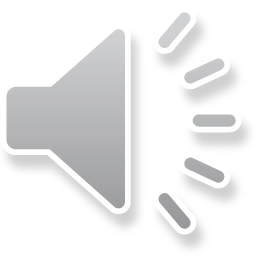 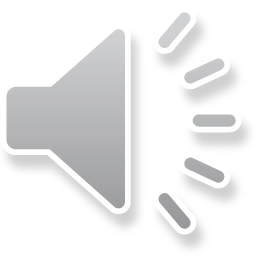 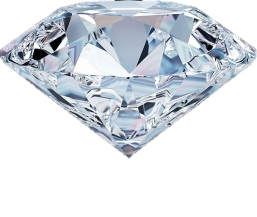 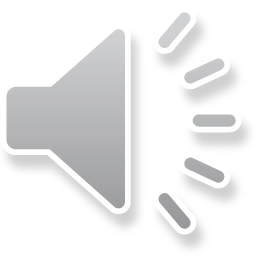 250
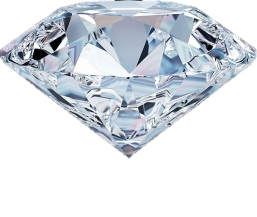 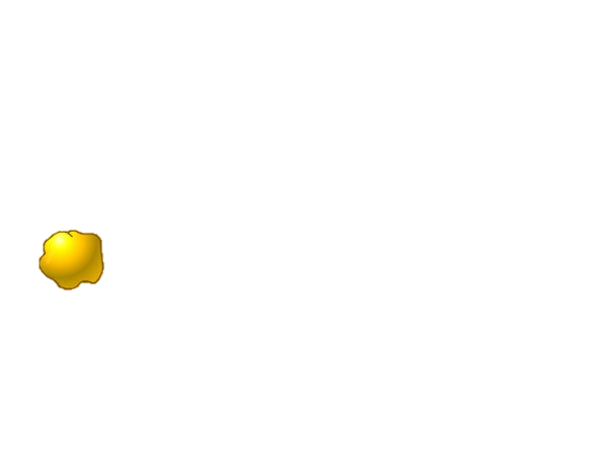 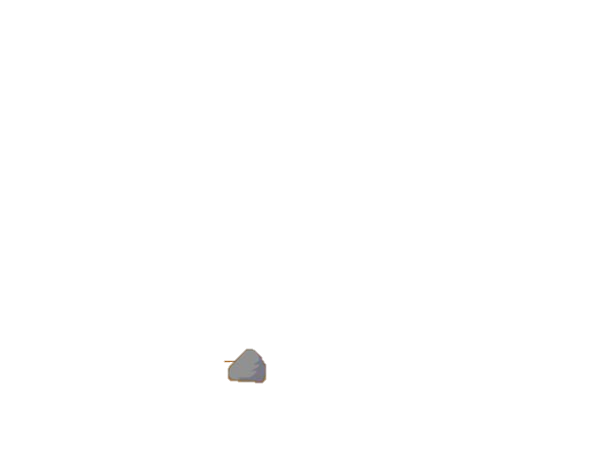 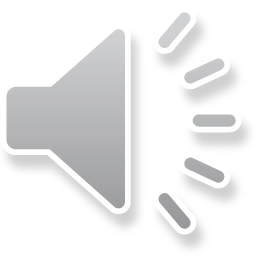 100
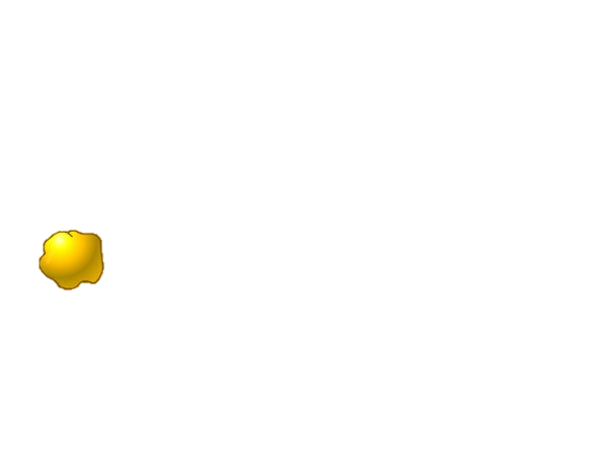 50
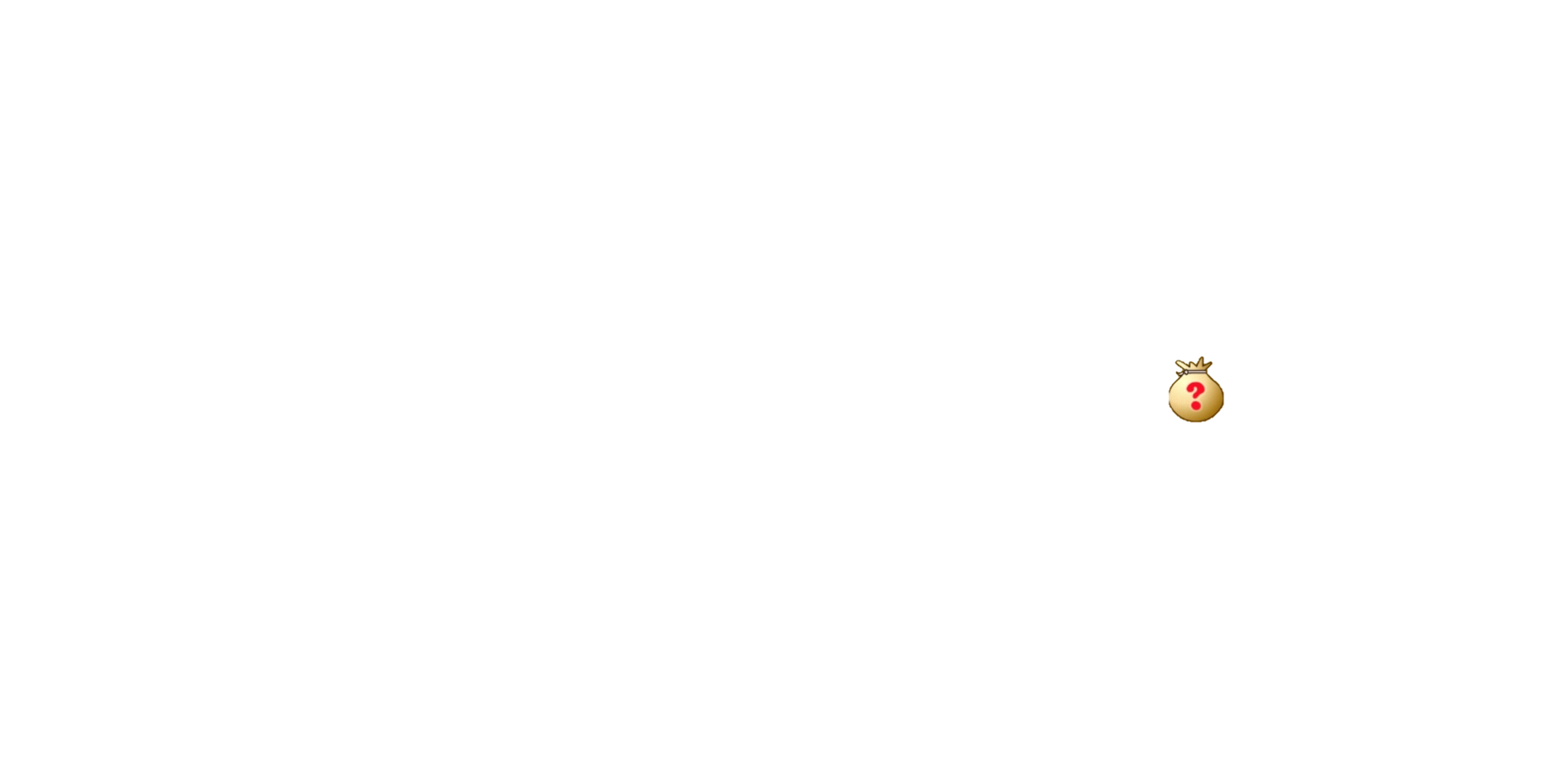 220
230
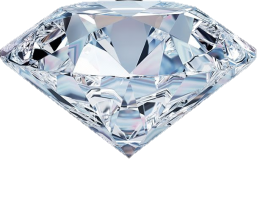 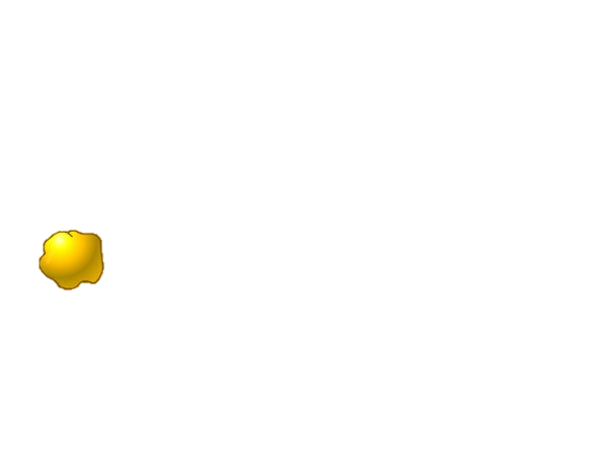 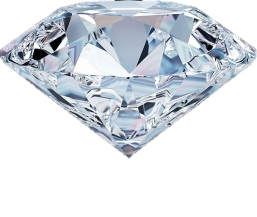 50
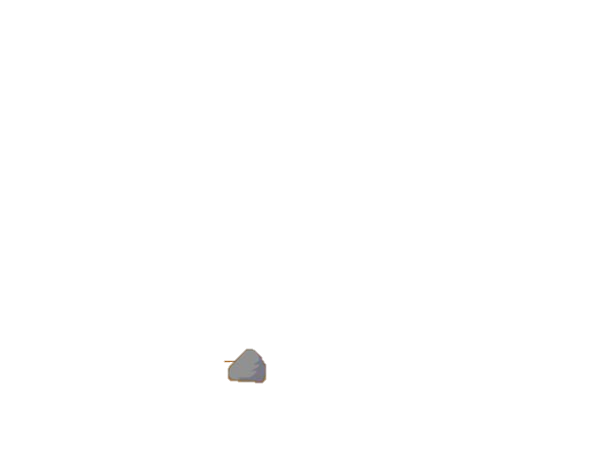 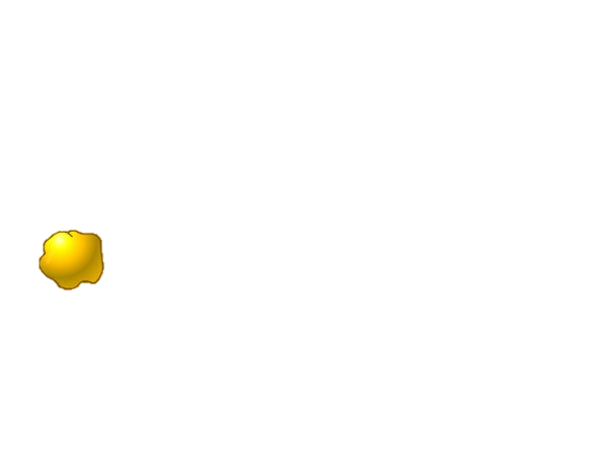 350
50
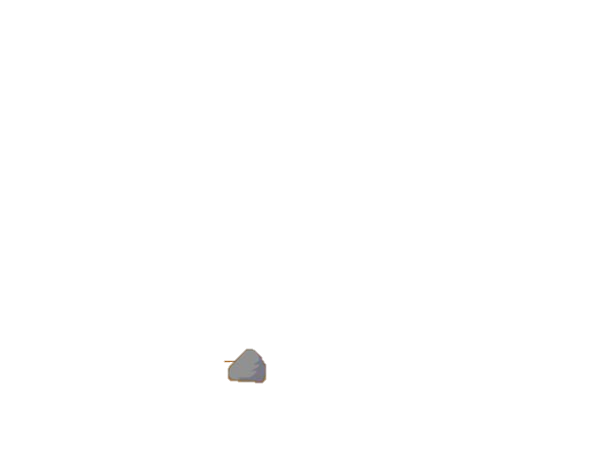 200
250
BÀI MỚI
Hết Giờ
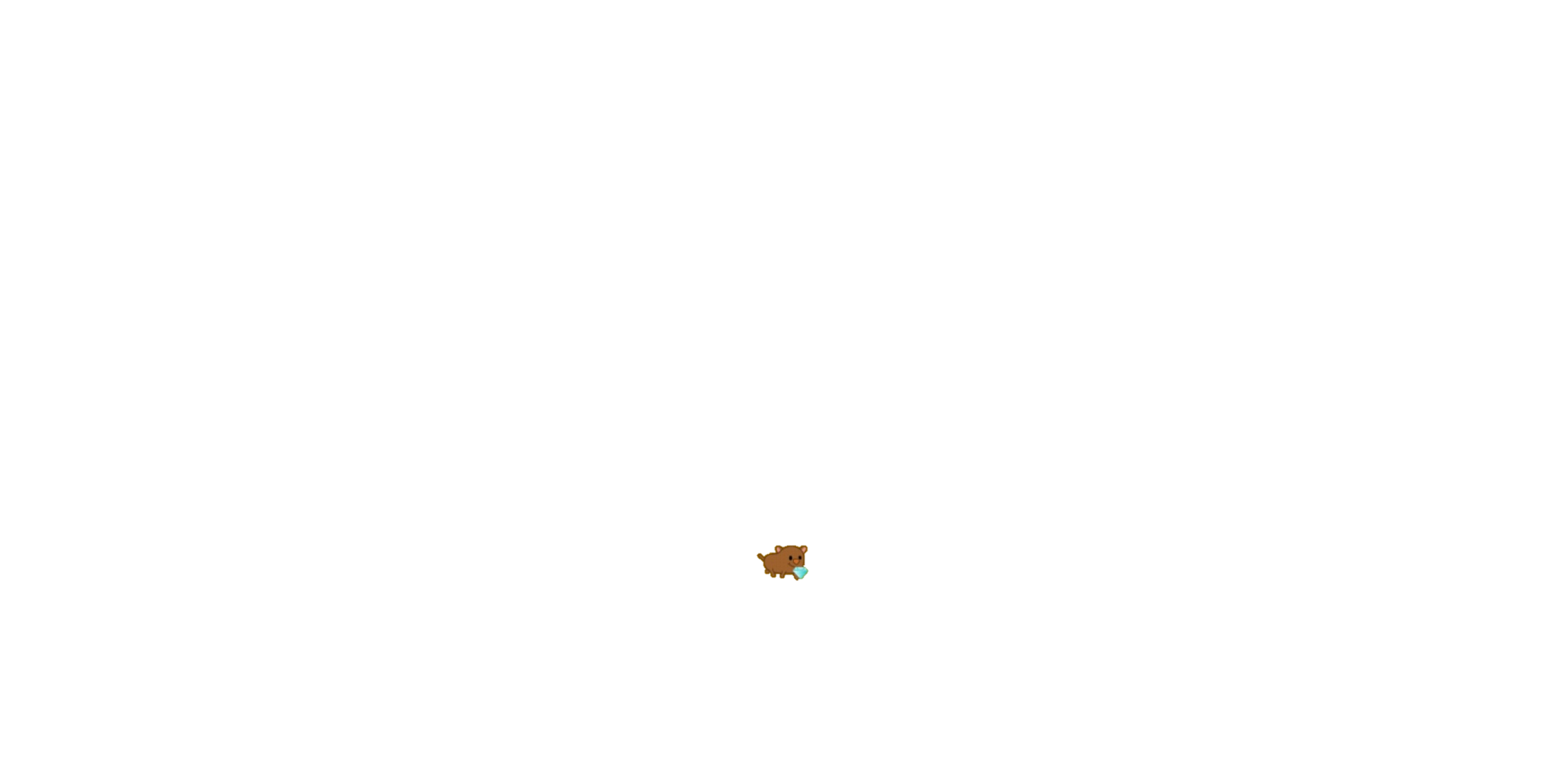 START
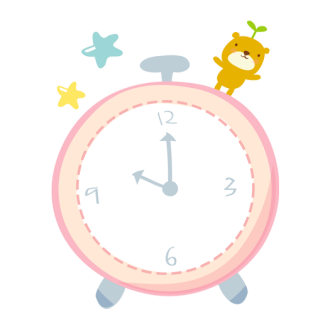 16 + 5 = ?
12
3
9
6
21
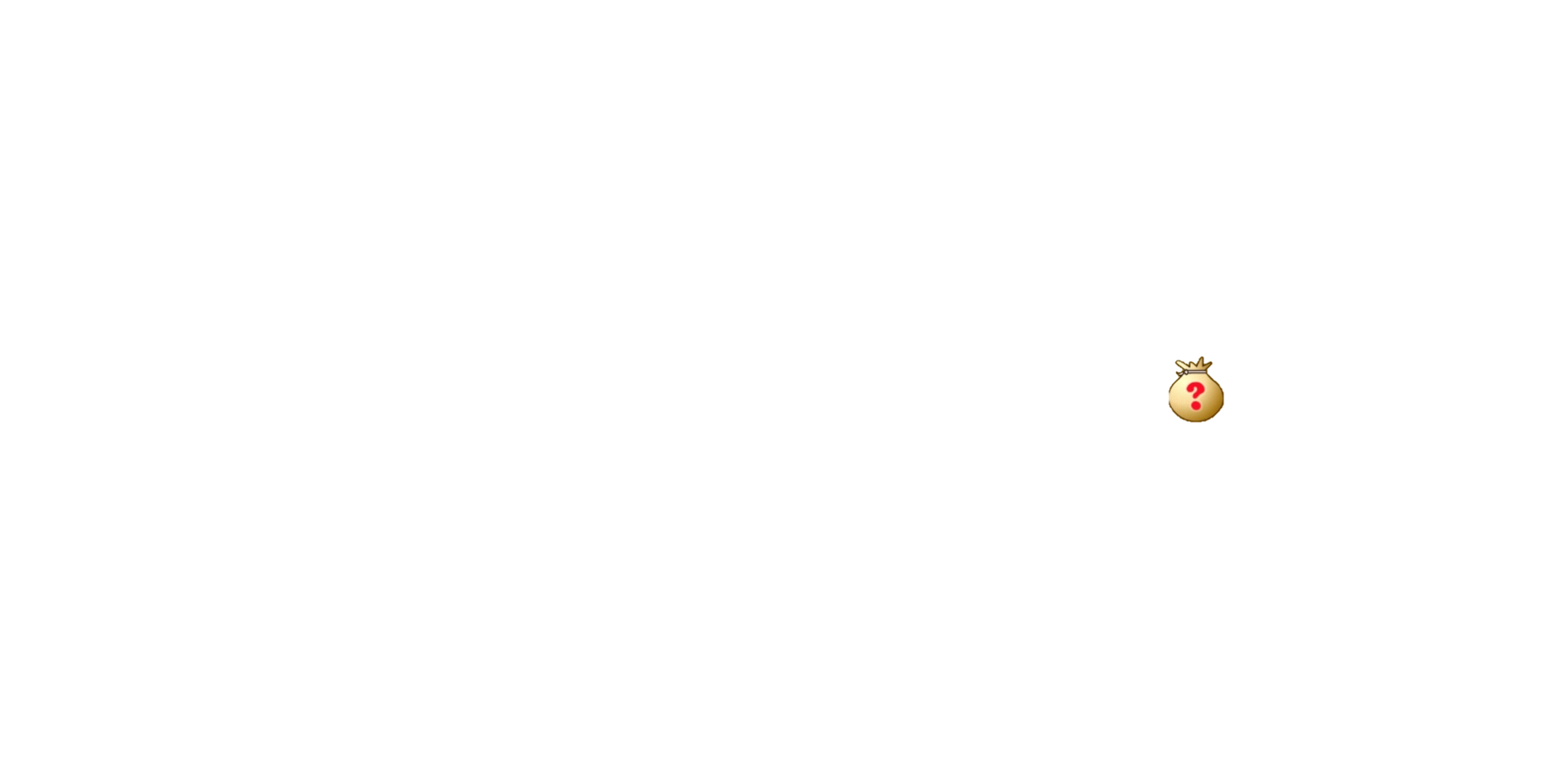 Hết Giờ
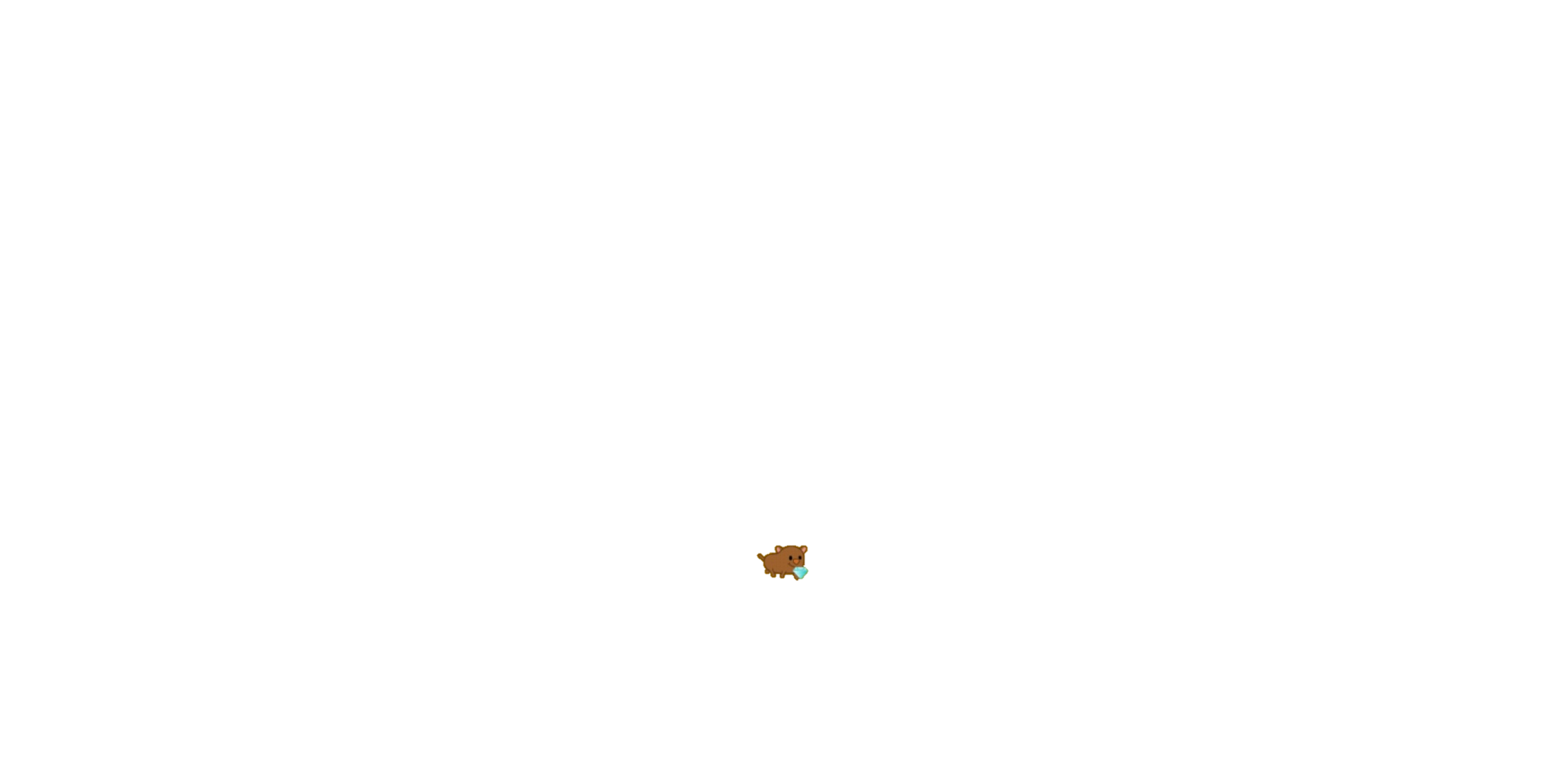 START
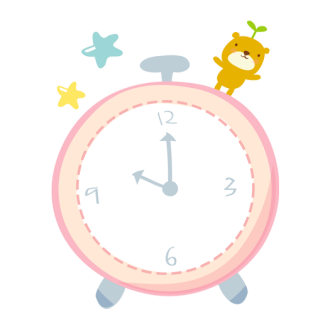 18 + 9 =?
12
3
9
6
27
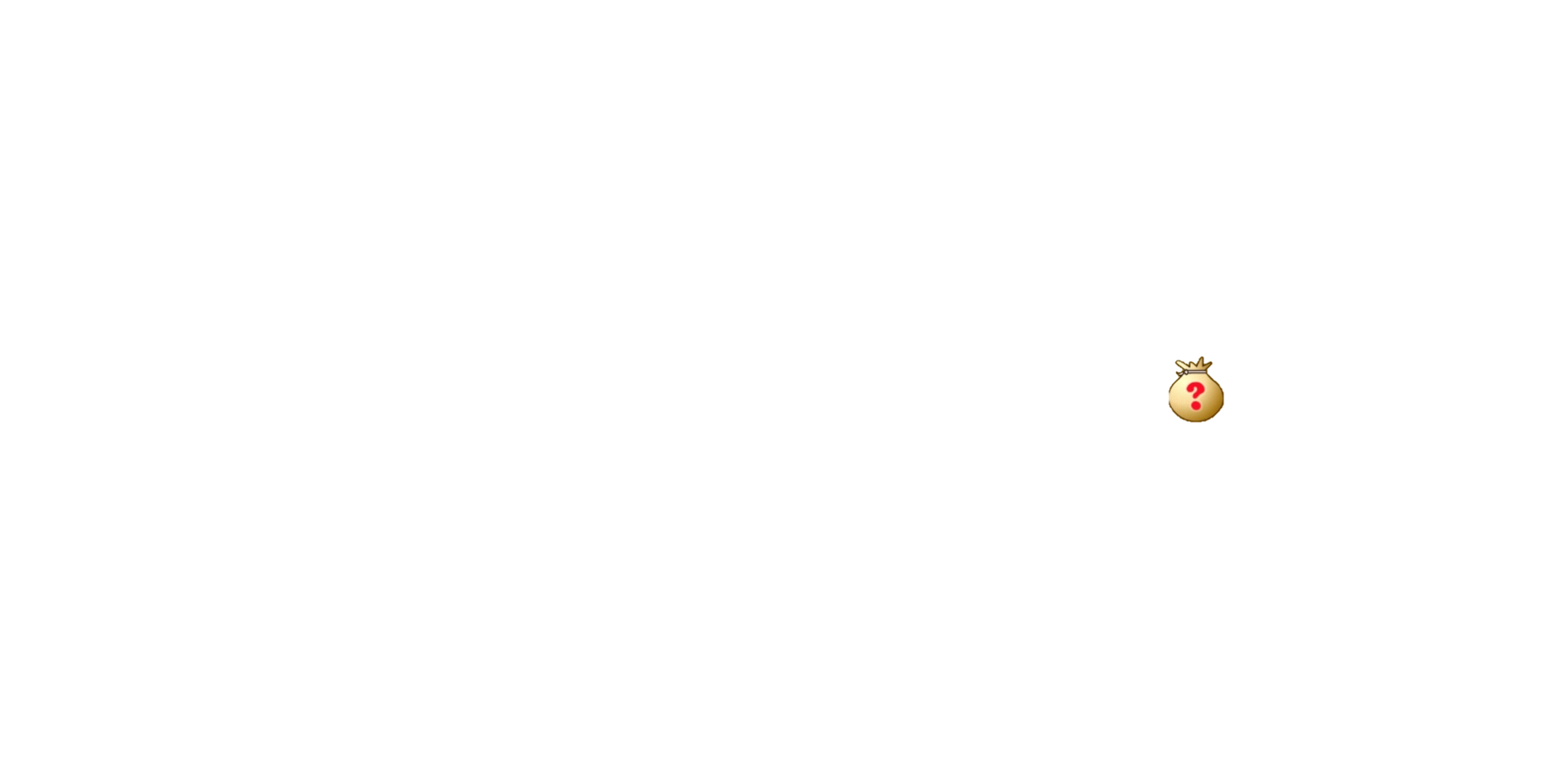 Hết Giờ
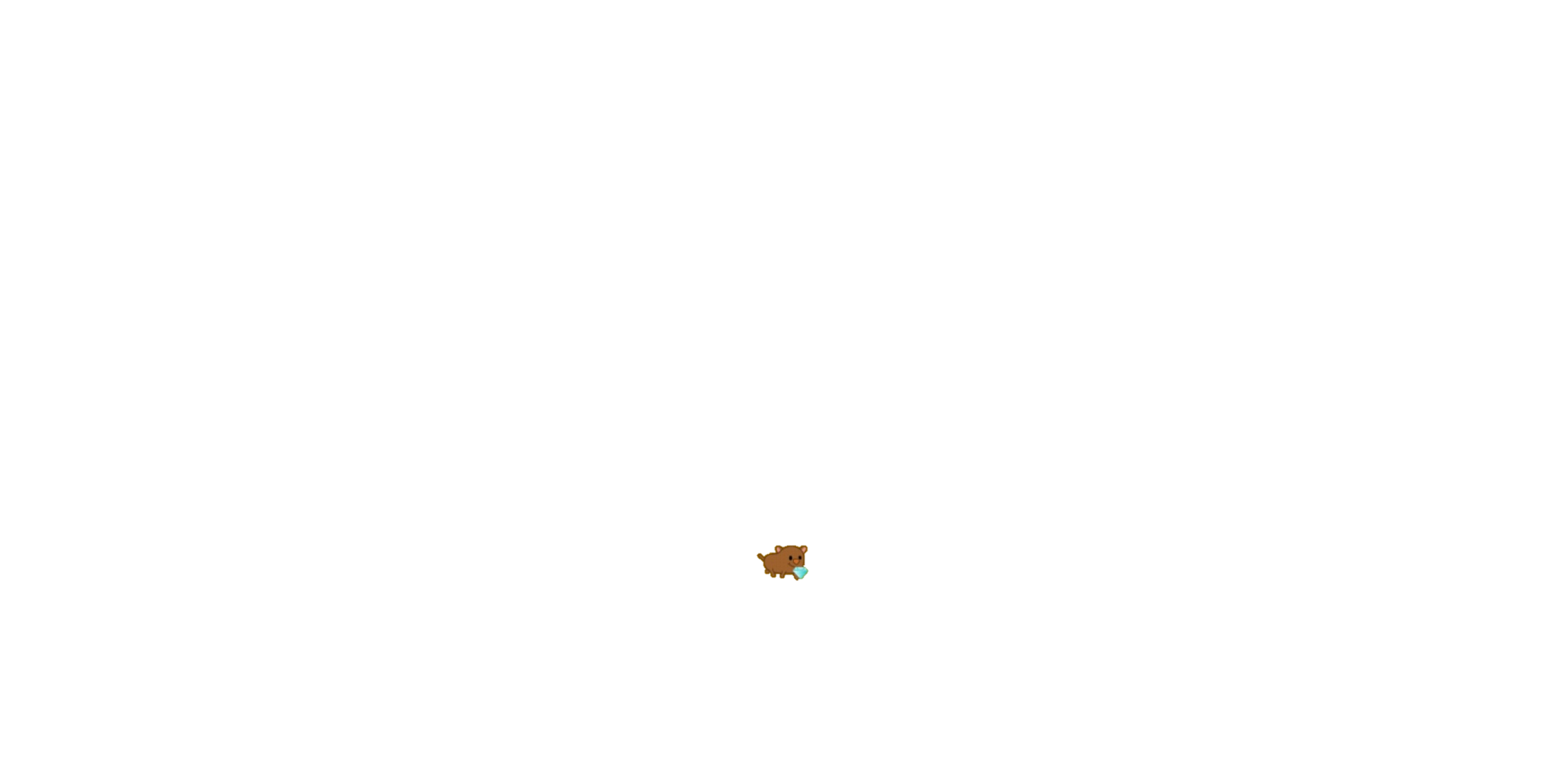 START
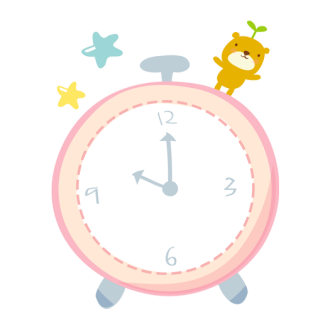 27 + 8 = ?
12
3
9
6
35
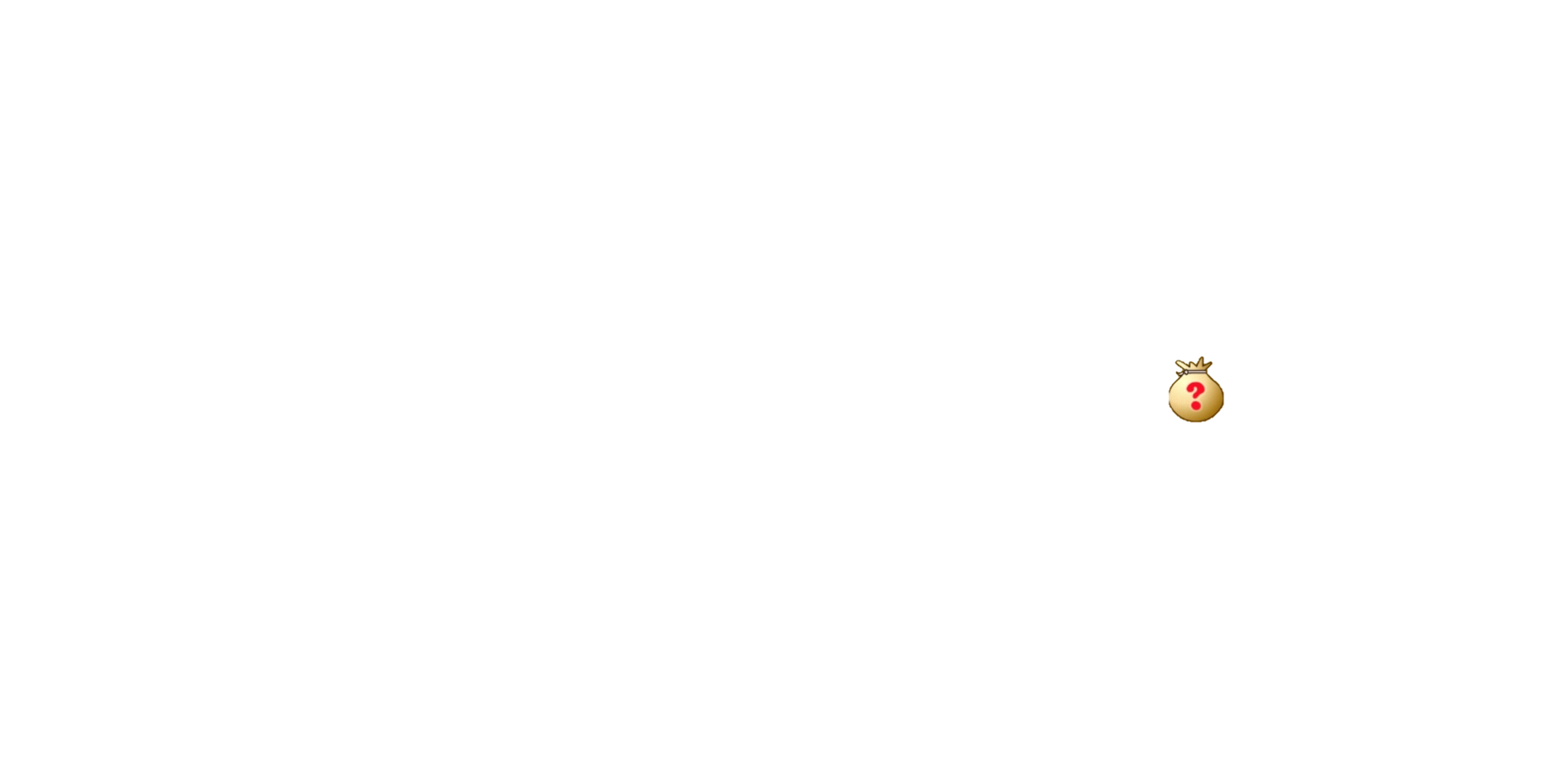 Hết Giờ
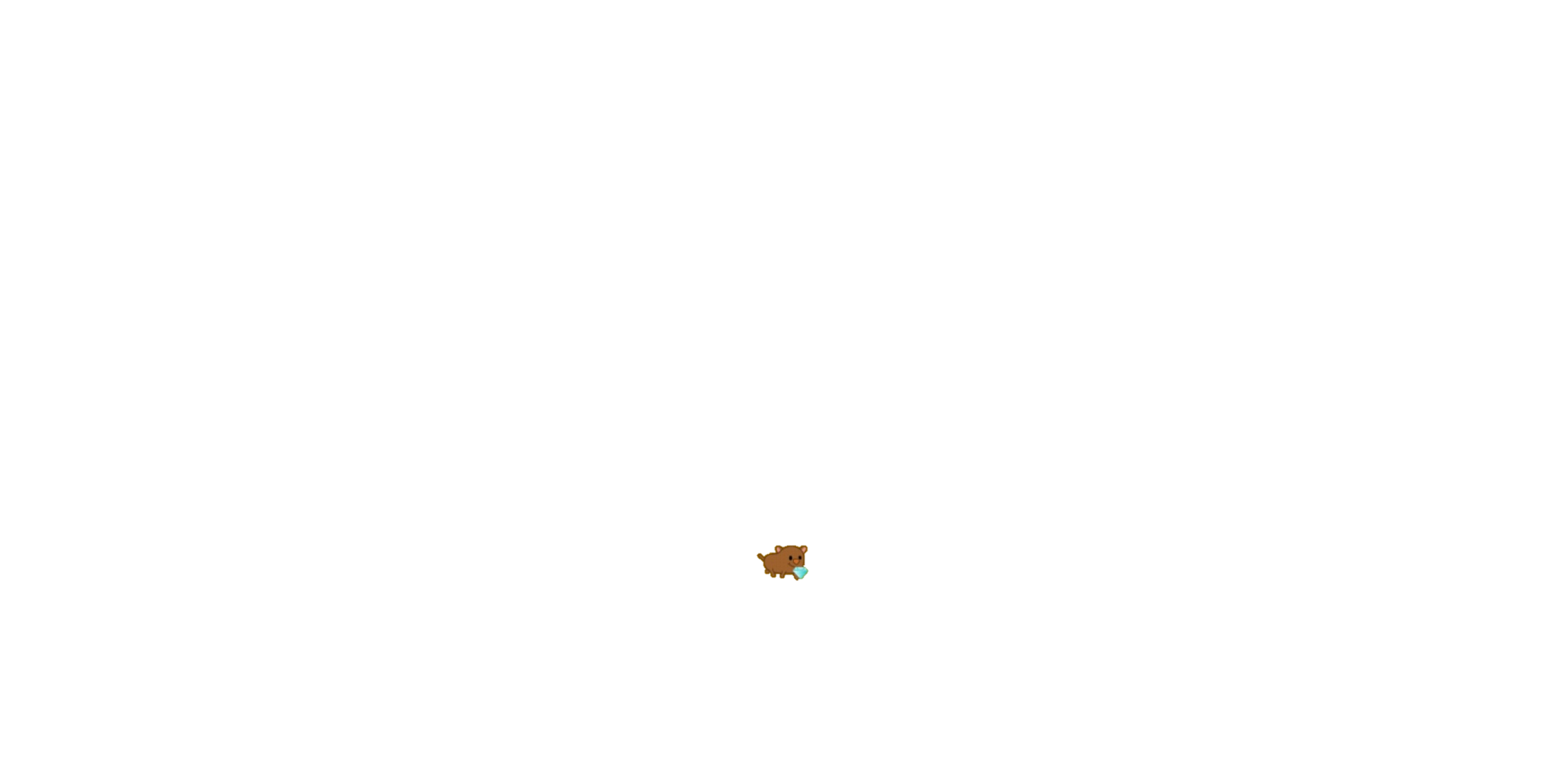 START
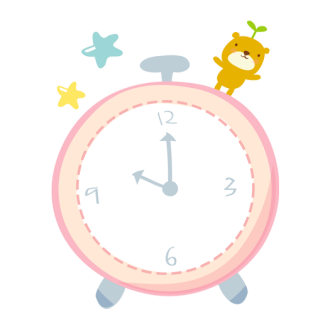 64 + 7 = ?
12
3
9
6
71
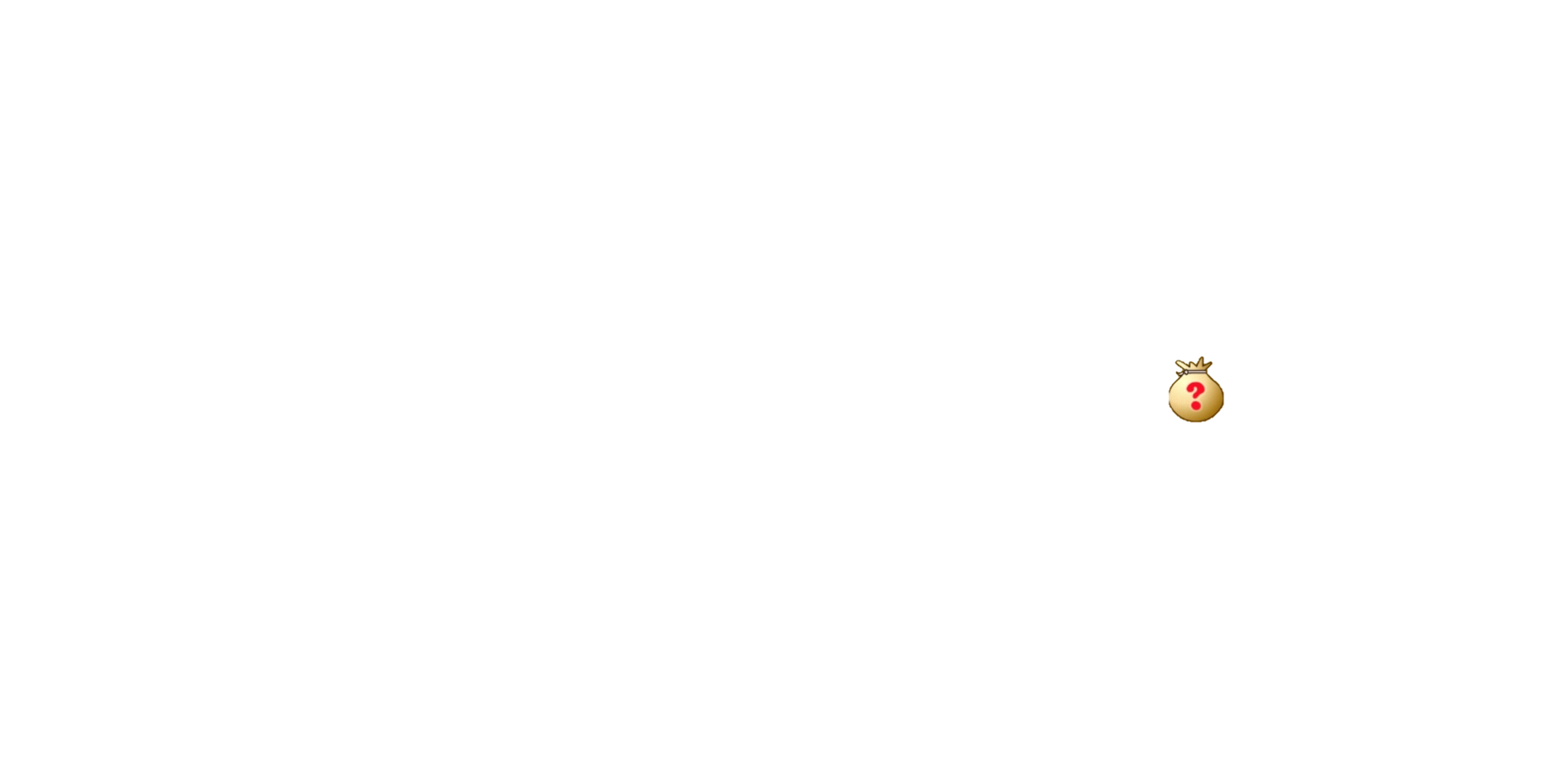 Hết Giờ
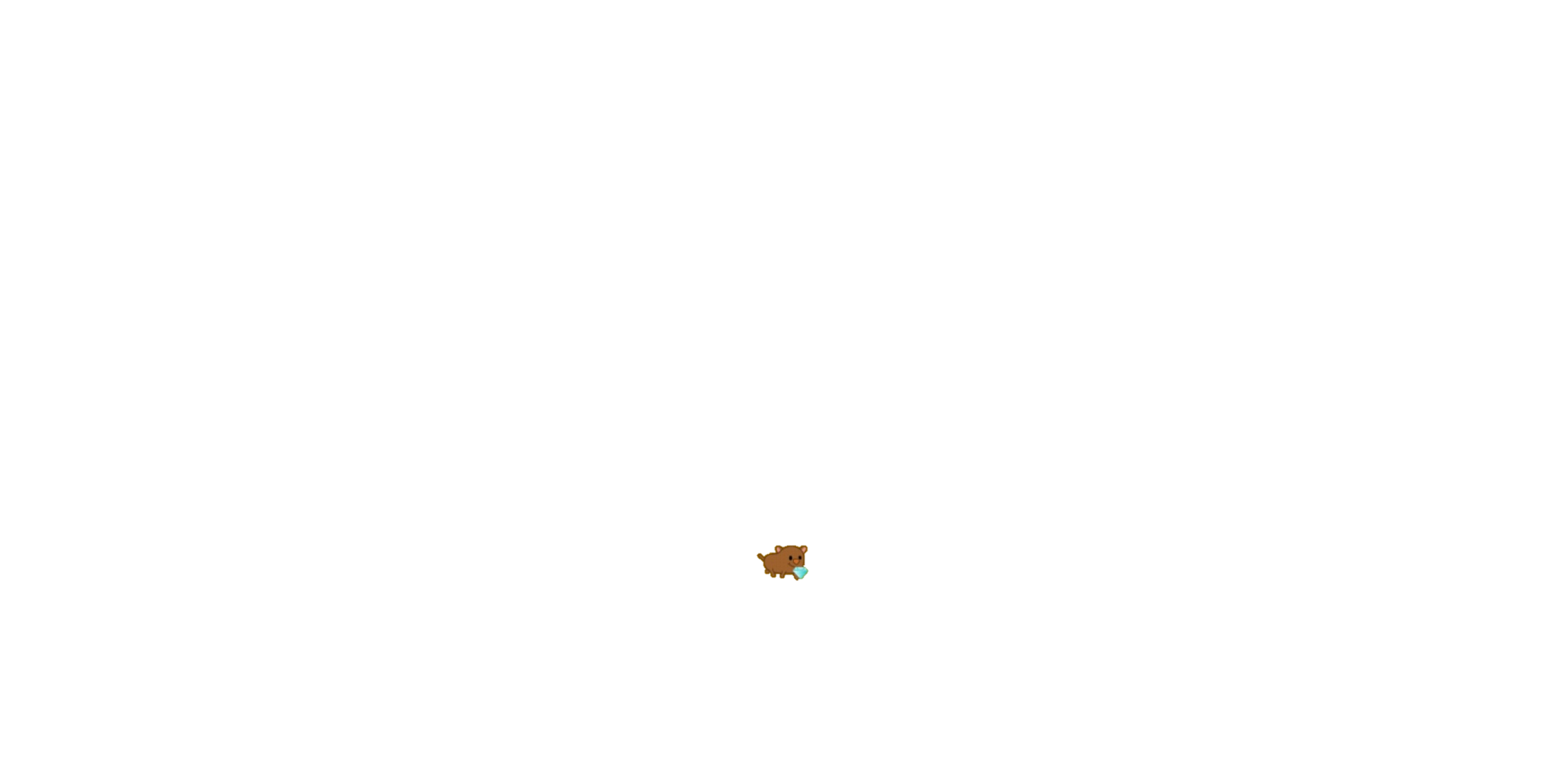 START
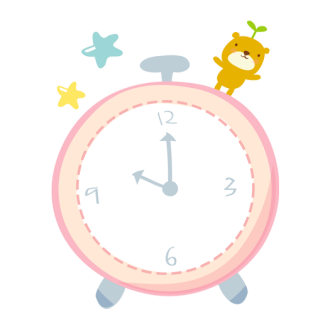 59 + 4 = ?
12
3
9
6
63
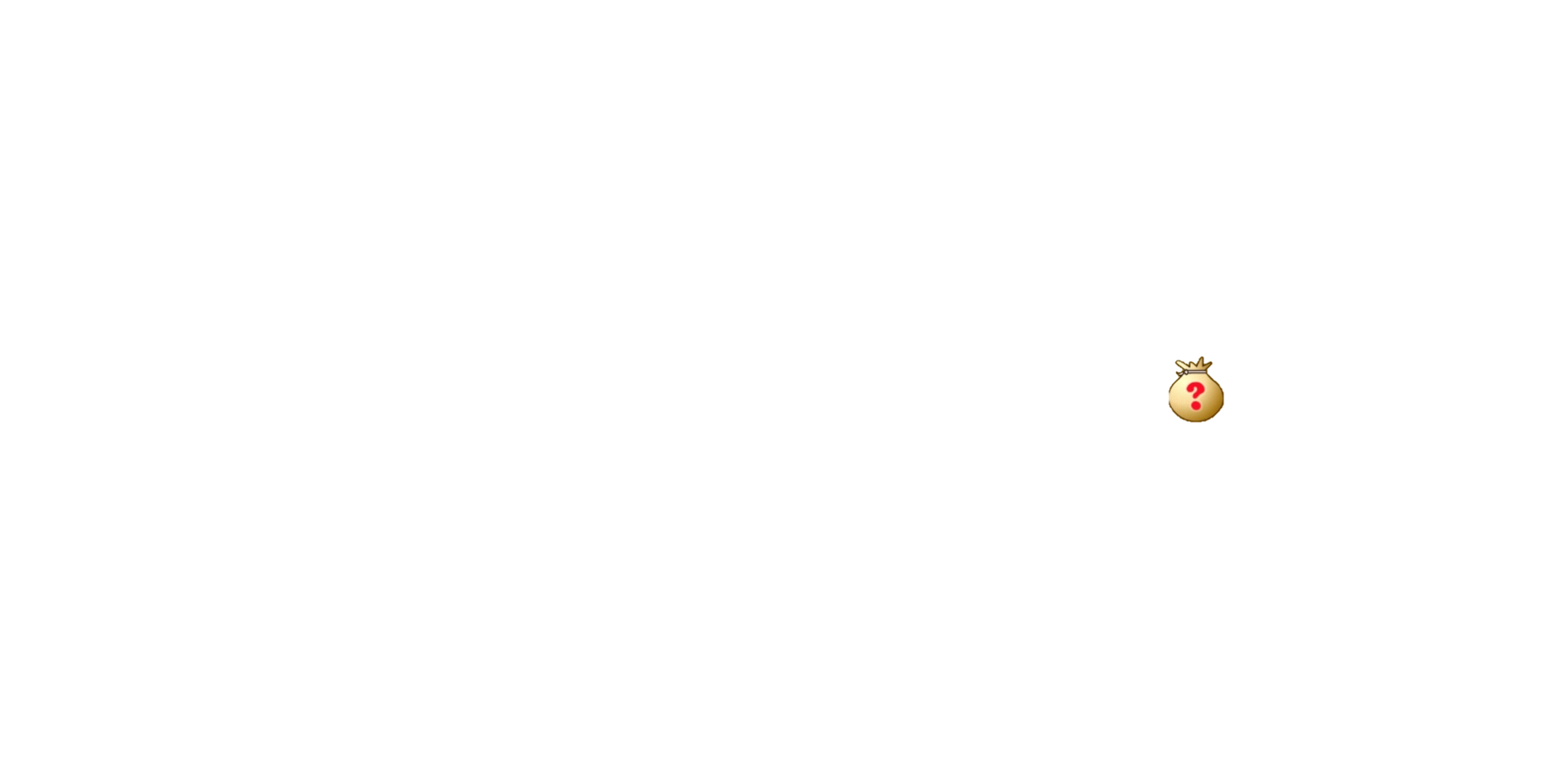 Hết Giờ
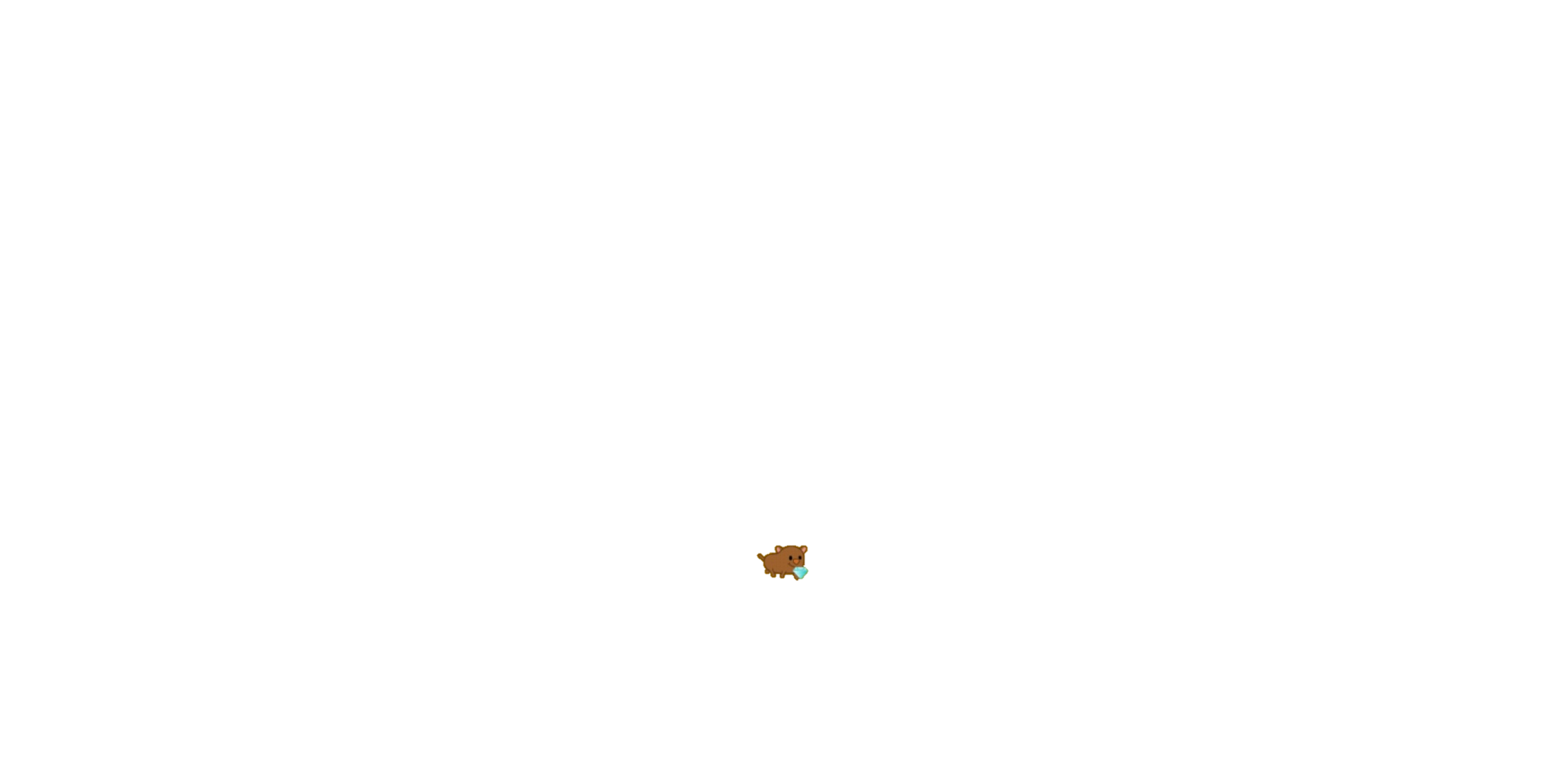 START
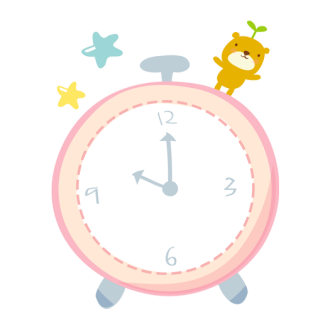 23 + 8 = ?
12
3
9
6
31
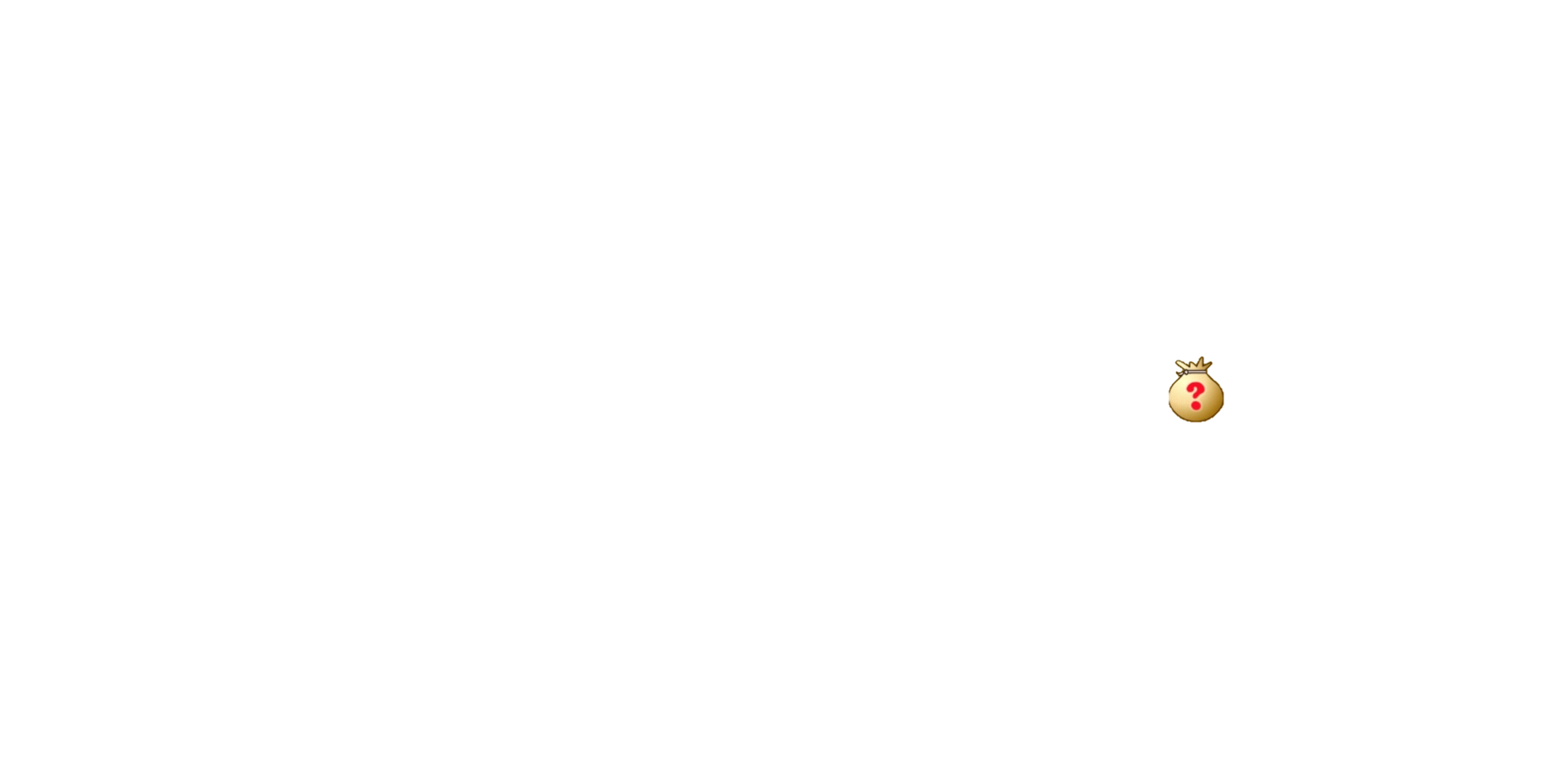 Hết Giờ
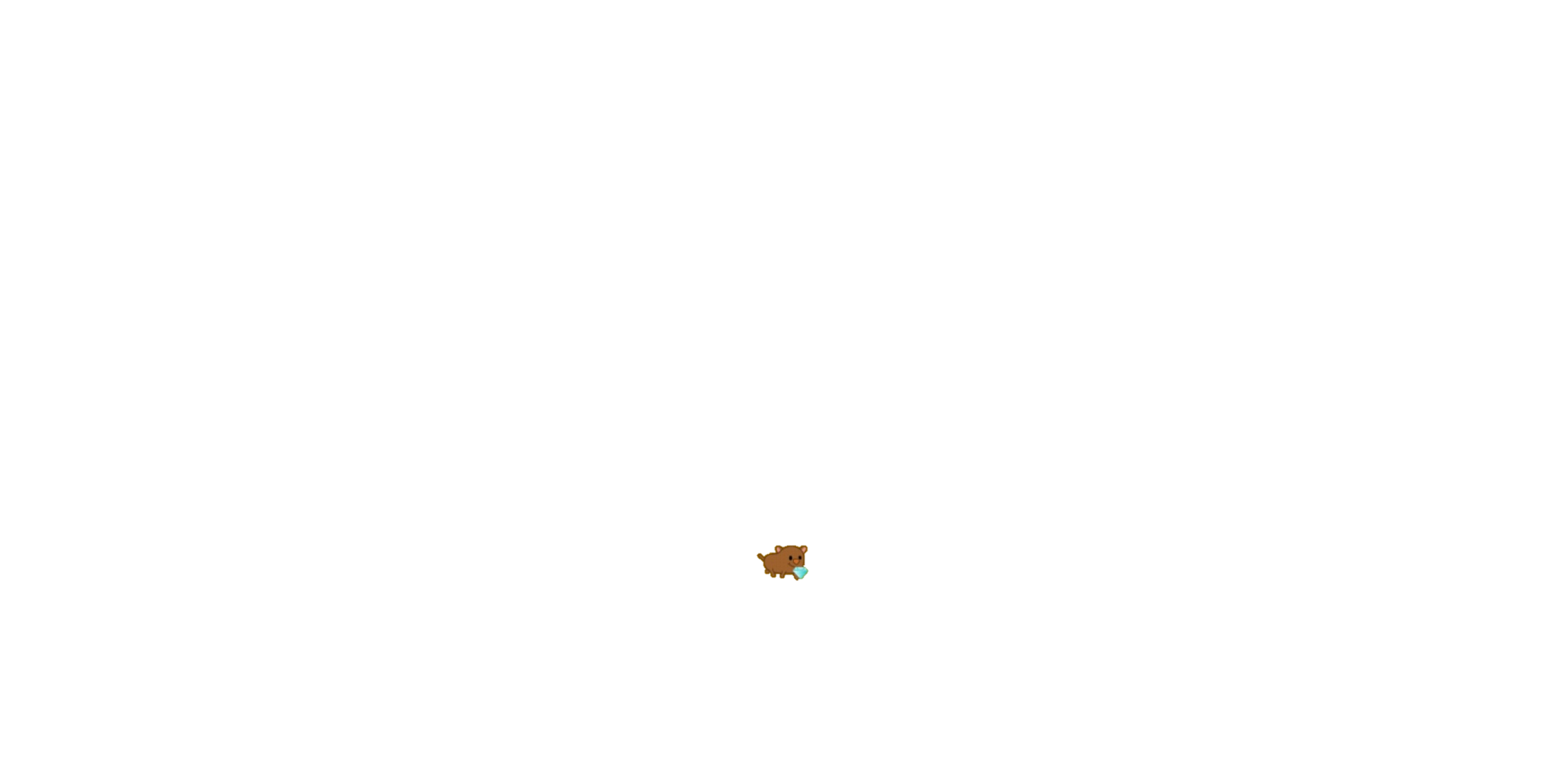 START
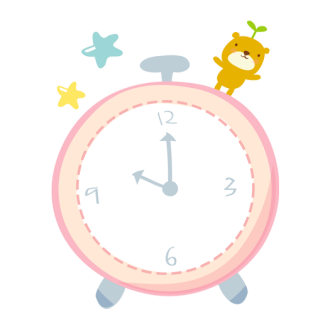 4 + 1 + 38 = ?
12
3
9
6
43
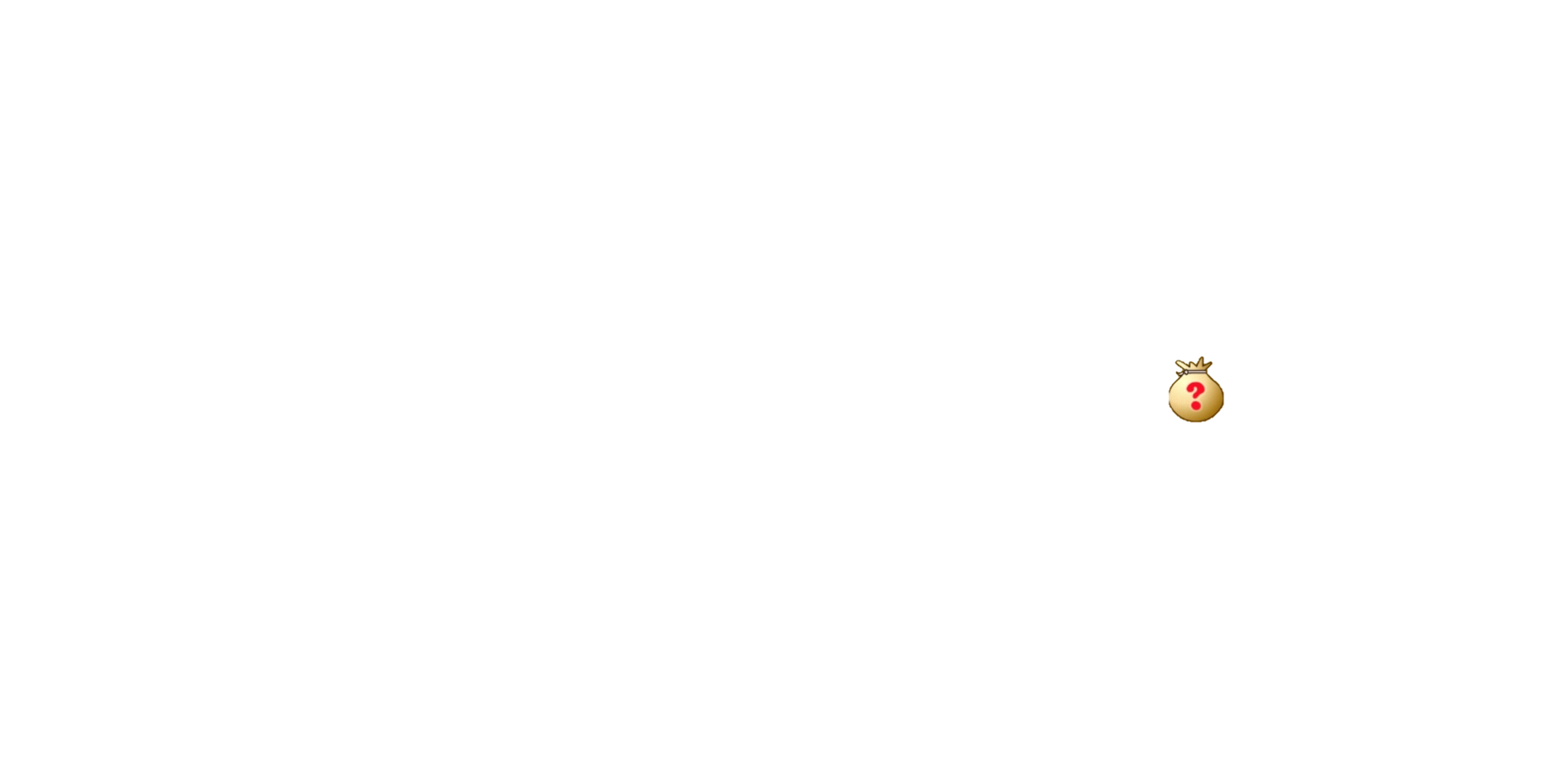 Hết Giờ
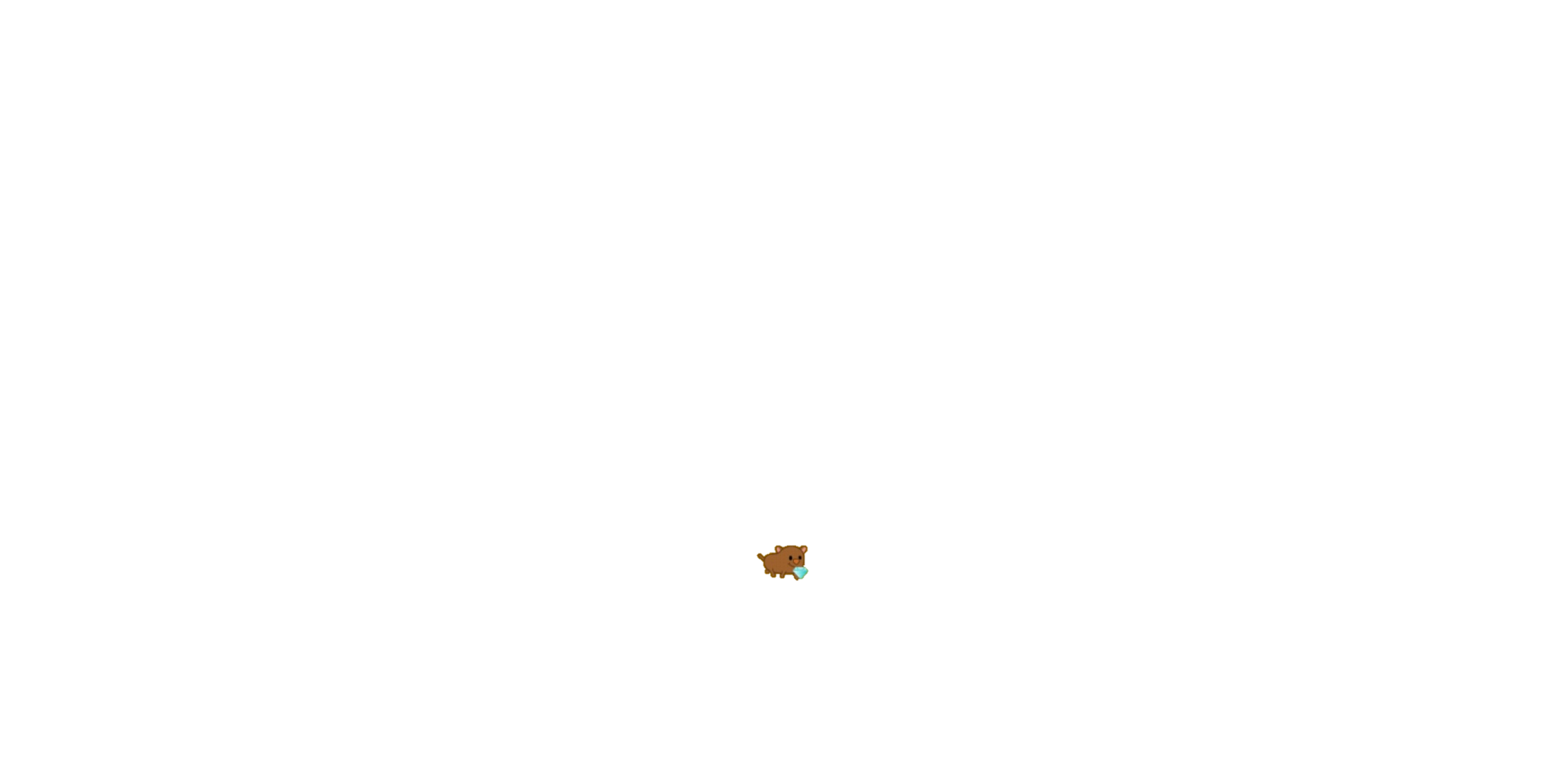 START
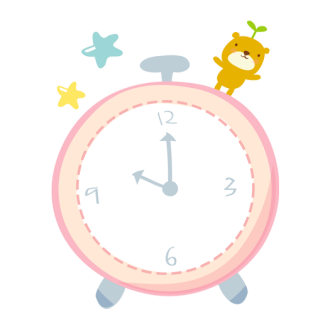 5 + 18 = ?
12
3
9
6
23
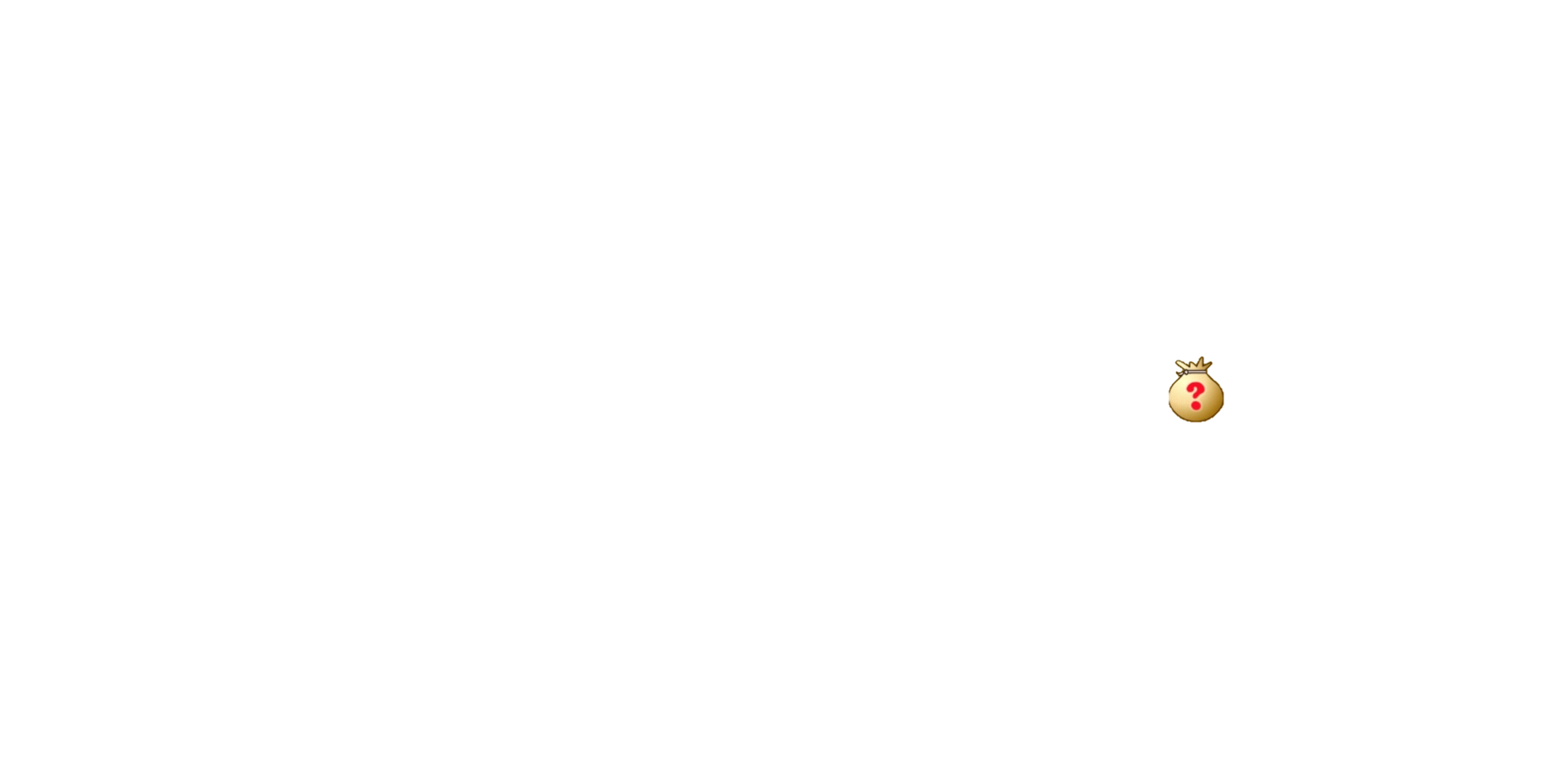 Hết Giờ
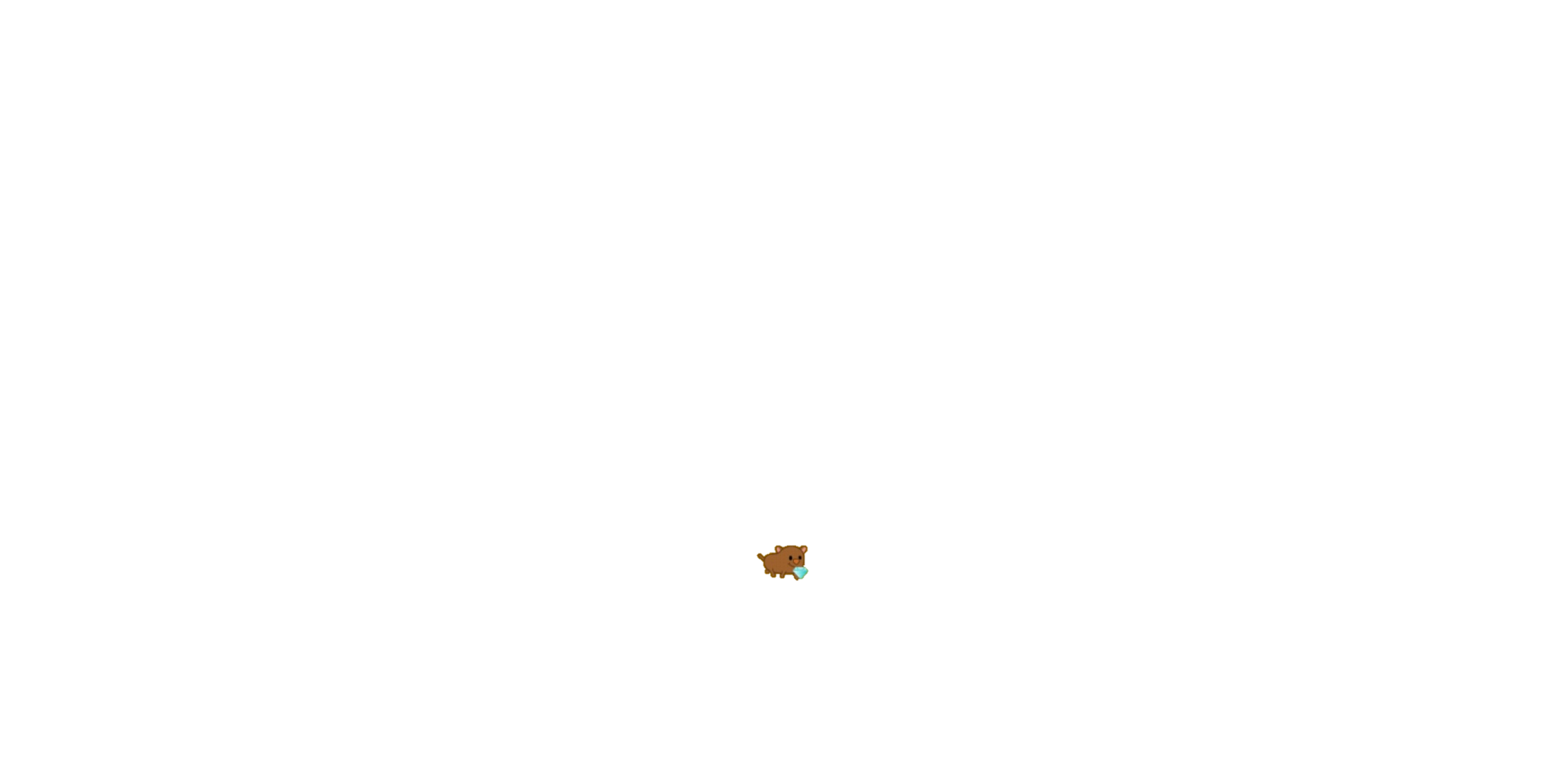 START
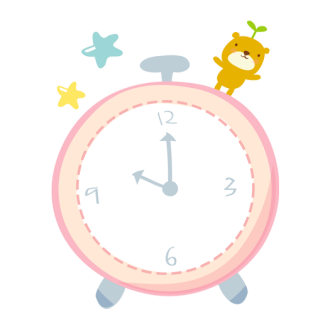 48 + 6 = ?
12
3
9
6
54
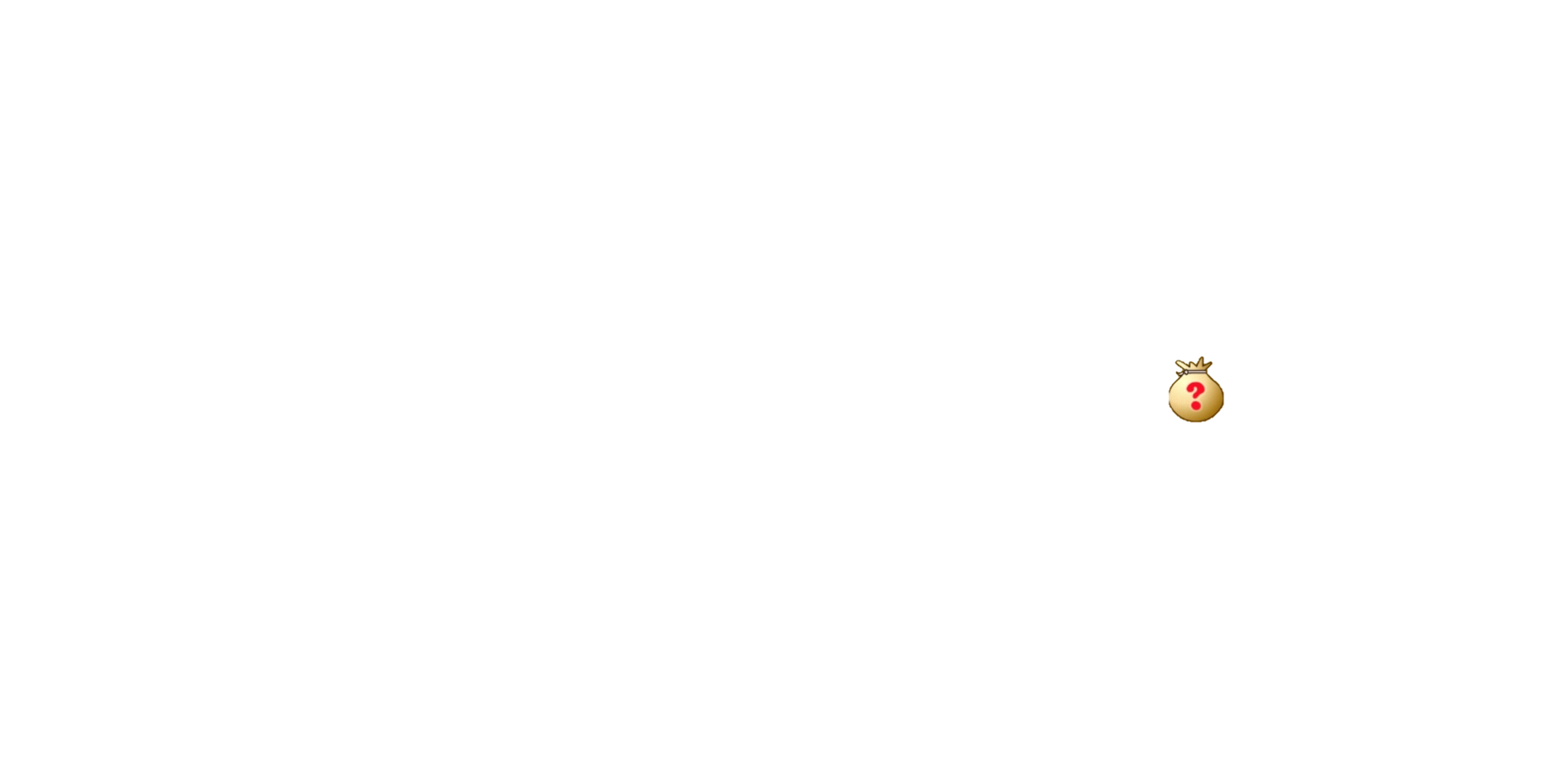 Hết Giờ
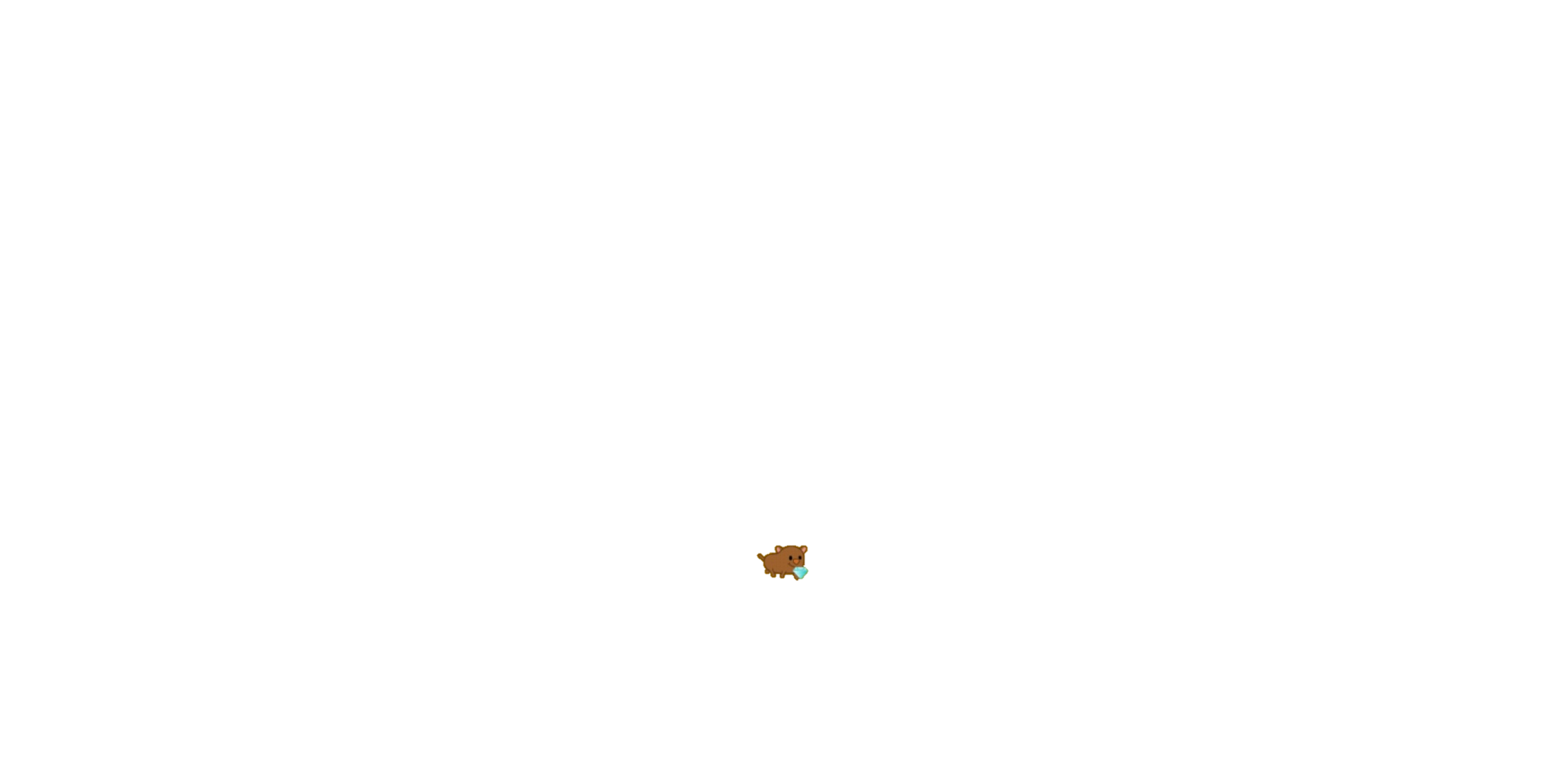 START
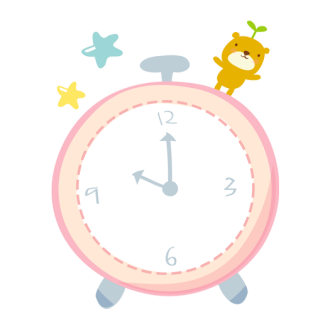 18 + 7 = ?
12
3
9
6
25
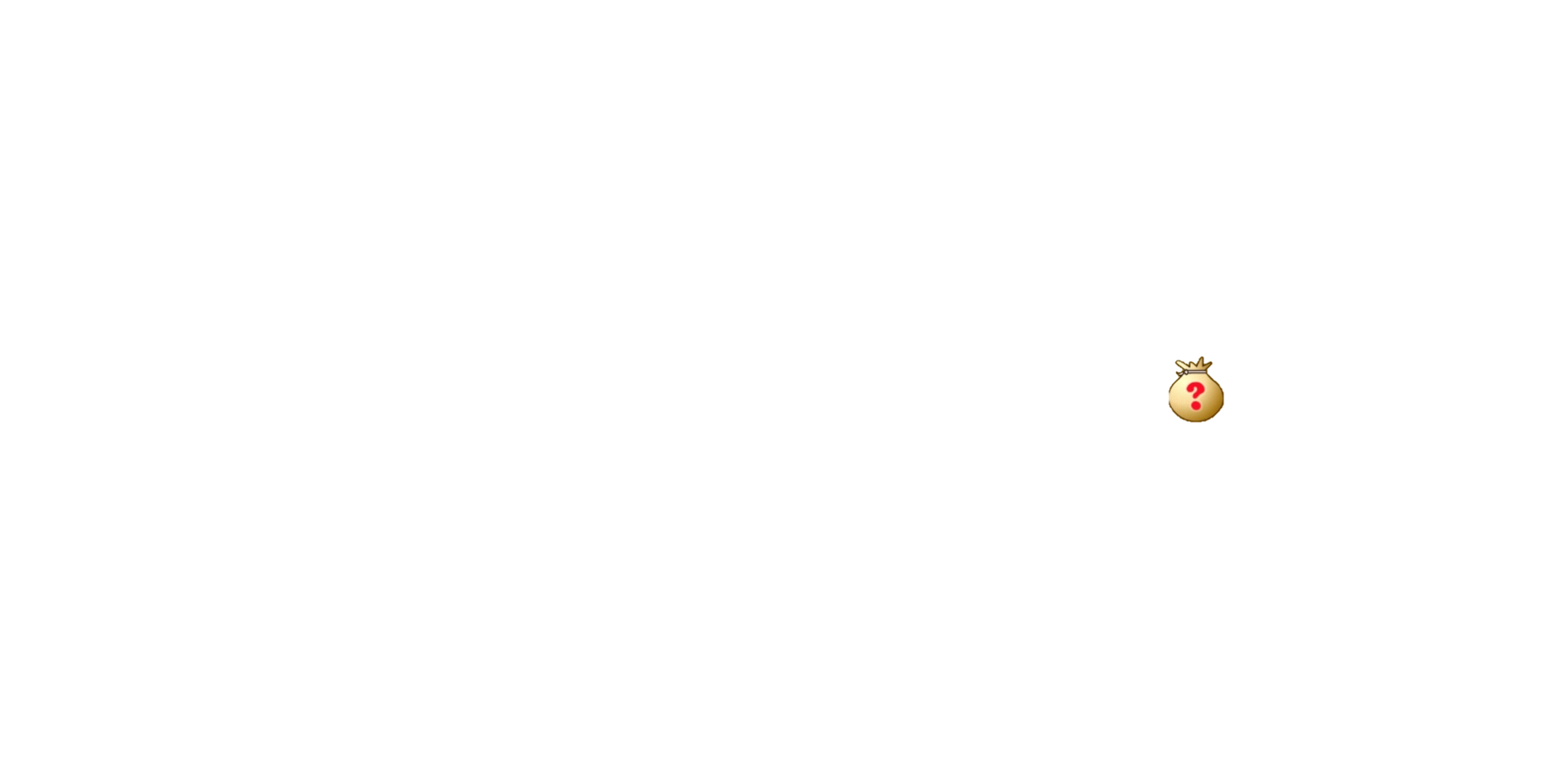 CHỦ ĐỀ 4
PHÉP CỘNG, PHÉP TRỪ (CÓ NHỚ) TRONG PHẠM VI 100
BÀI 20: PHÉP CỘNG ( CÓ NHỚ) SỐ CÓ HAI CHỮ SỐ VỚI SỐ CÓ HAI CHỮ SỐ
TIẾT 1
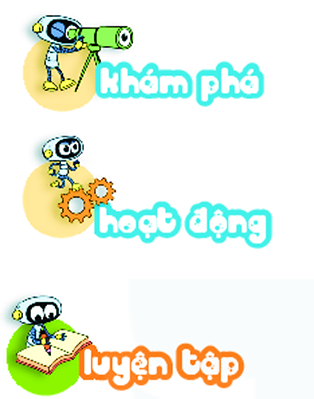 Cả hai cháu 
có bao nhiêu 
cục pin?
Cháu có 
36 cục pin.
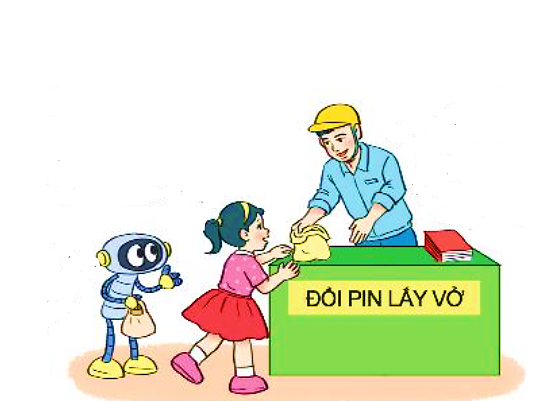 36 + 17 = ?
Cháu có 
17 cục pin.
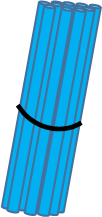 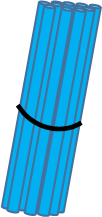 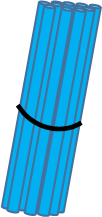 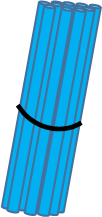 6 cộng 7 bằng 13, viết 3 nhớ 1
3 thêm 1 bằng 4, 4 cộng 1 bằng 5, viết 5
36
+
17
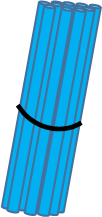 5
3
36 + 17 = 53
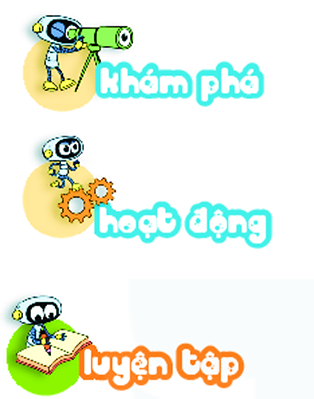 1
Tính.
17
24
37
36
42
48
59
25
+
+
+
+
84
90
73
41
2
Đặt tính rồi tính.
64 + 19
59 + 21
46 + 18
23 + 67
23
67
46
18
59
21
64
19
+
+
+
+
64
80
83
90
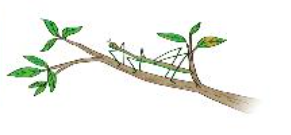 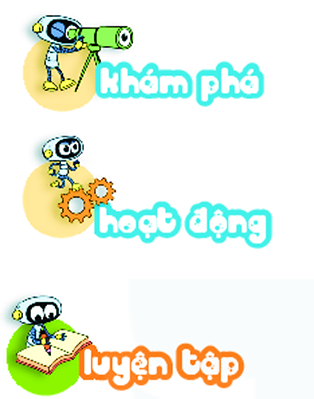 3
Mỗi hình có 1 que tính đặt sai vị trí. Em hãy đặt lại cho đúng. Biết rằng:
b) Que tính ở số hạng thứ hai đặt sai.
a) Que tính ở kết quả đặt sai.
74 + 10 = 84
36 + 45 = 81
Củng cố bài học
Hương Thảo: tranthao121004@gmail.com